Eje Temático:
                                             NÚMEROS Y OPERACIONES

Unidad: 3

OBJETIVO:Nivel 1 (OA 7) Demostrar que comprenden las fracciones propias: representándolas de manera concreta, pictórica y simbólica; creando grupos de fracciones equivalentes -simplificando y amplificando- de manera concreta, pictórica y simbólica, de forma manual y/o con software educativo; comparando fracciones propias con igual y distinto denominador de manera concreta, pictórica y simbólica.
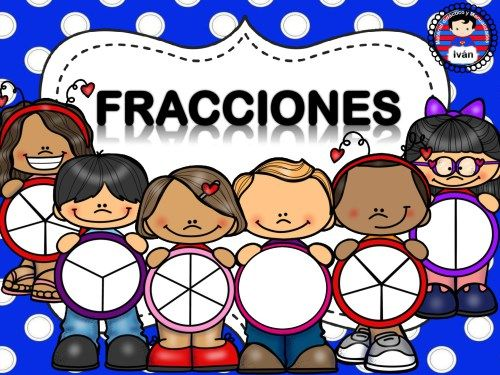 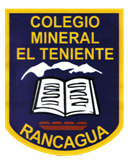 PROFESORA: Verónica  Alvarez Bravo  
            MATEMATICA  5° A B C
Objetivo de la Clase: Demostrar que comprenden las fracciones propias, impropias y números mixtos a través de representaciones pictóricas y resolver problemas en su contexto.
Actitud: Manifestar un estilo de trabajo ordenado y metódico.
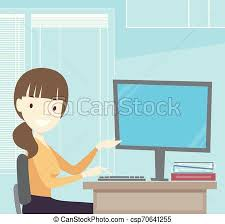 Hola niños, espero se encuentren muy bien en sus casas junto a sus familias. He preparado esta clase con mucho entusiasmo para ustedes.
Habilidades: Representar        Modelar
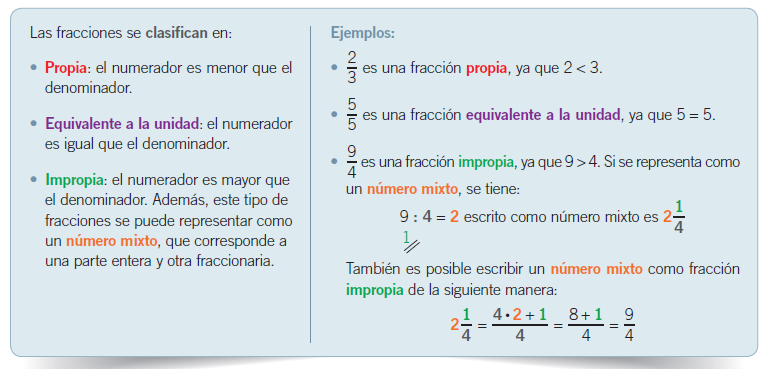 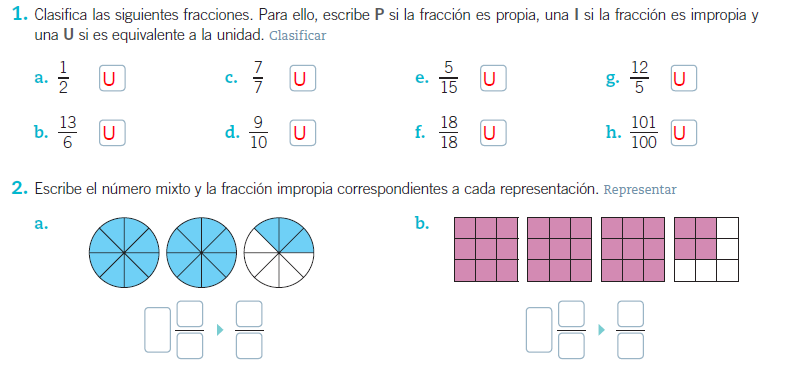 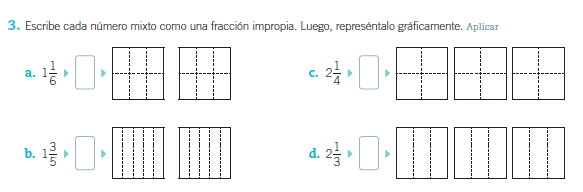 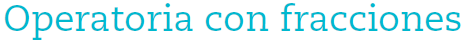 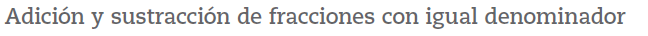 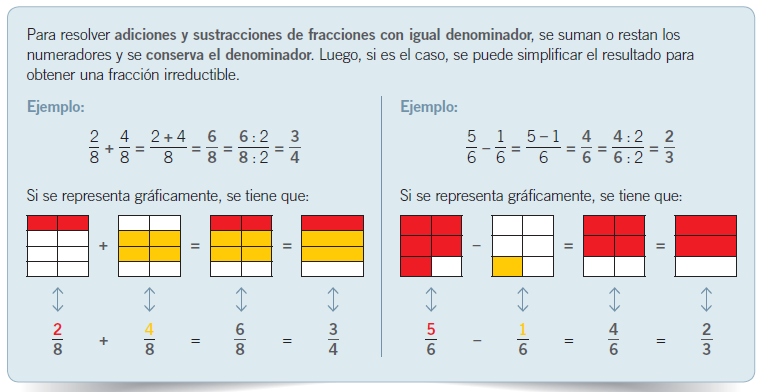 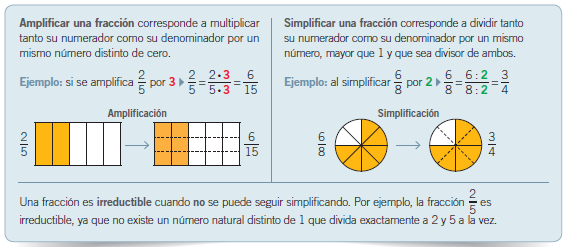 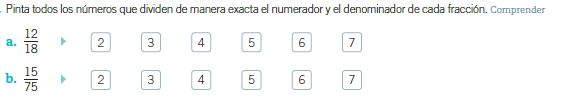 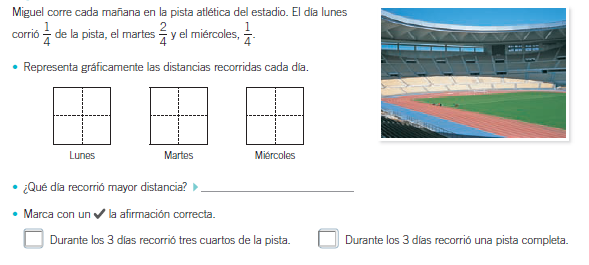 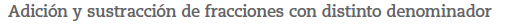 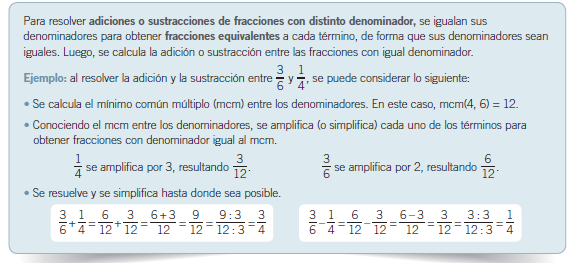 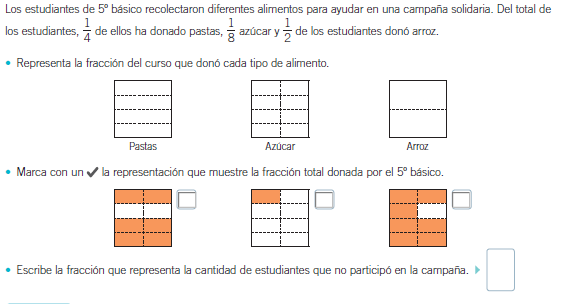 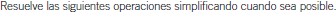 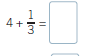 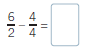 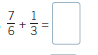 Ahora te invito a trabajar en tu guía y texto escolar…¡Tú  Puedes!!!!!!
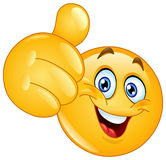 ¡Que estén bien!!!!!!